Working in a great team… (1)
Eight characteristics of successful teams
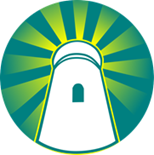 „Change to grow"   Training  Consulting  Coaching
September 2017– Wolfgang Schmitt
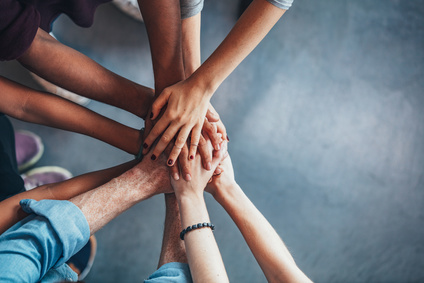 8 characteristics of successful teams!

Criteria that make teamwork not only successful but a great pleasure as well…
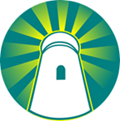 Working in a great team..        www.changetogrow.de
2
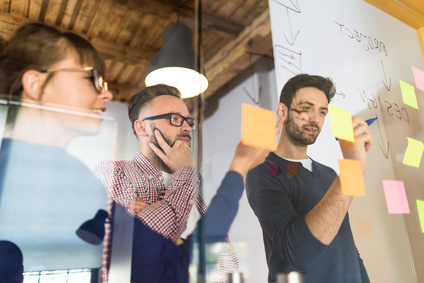 A three – year study* of 60 extraordinary teams identified 8  characteristics that all of these teams had in common..
These 8 characteristics seemed to be the indicators for a high performance team..
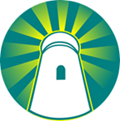 *Study by „management  is a journey corp.“ / 2015
Working in a great team..        www.changetogrow.de
3
1 They have a compelling purpose.
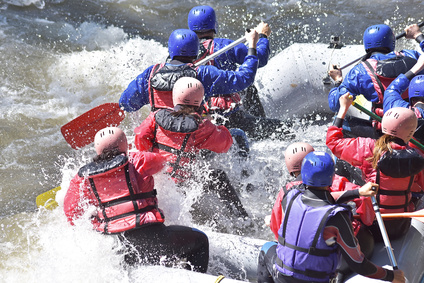 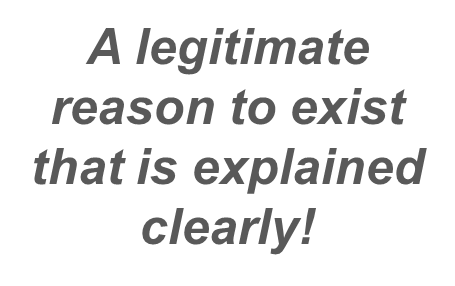 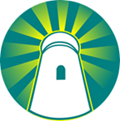 Working in a great team..        www.changetogrow.de
4
2 They have shared leadership
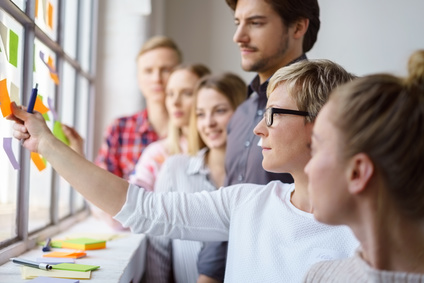 The team is not build around one person!
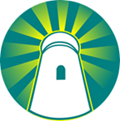 Working in a great team..        www.changetogrow.de
5
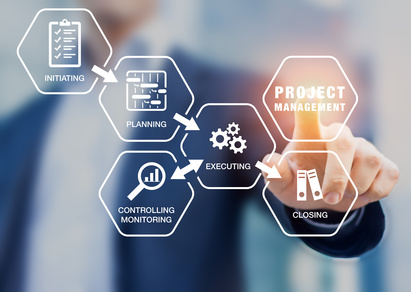 3 They have just enough structure
They find the right balance between structure and flexibility!
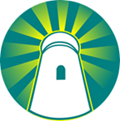 Working in a great team..        www.changetogrow.de
6
4 They have full engagement
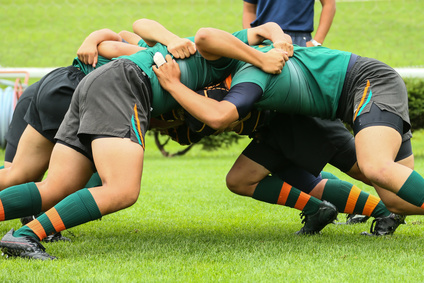 All teammembers are active and committed!
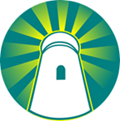 Working in a great team..        www.changetogrow.de
7